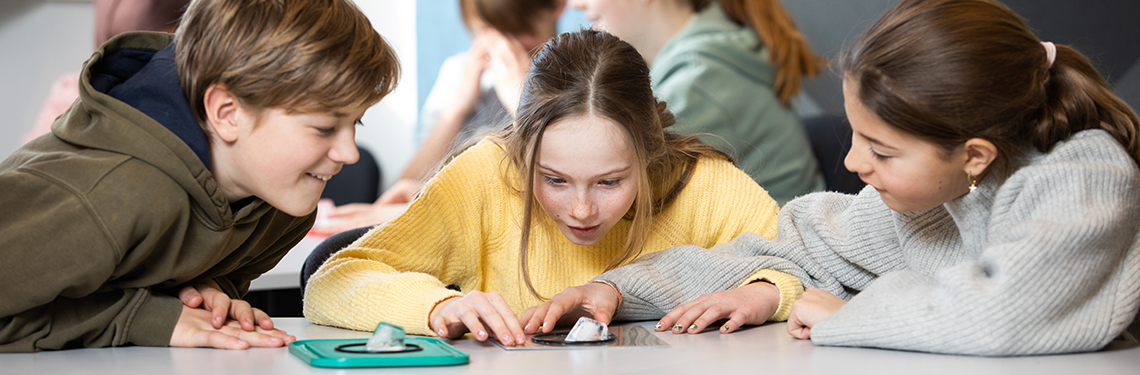 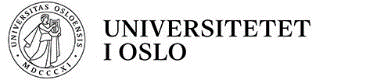 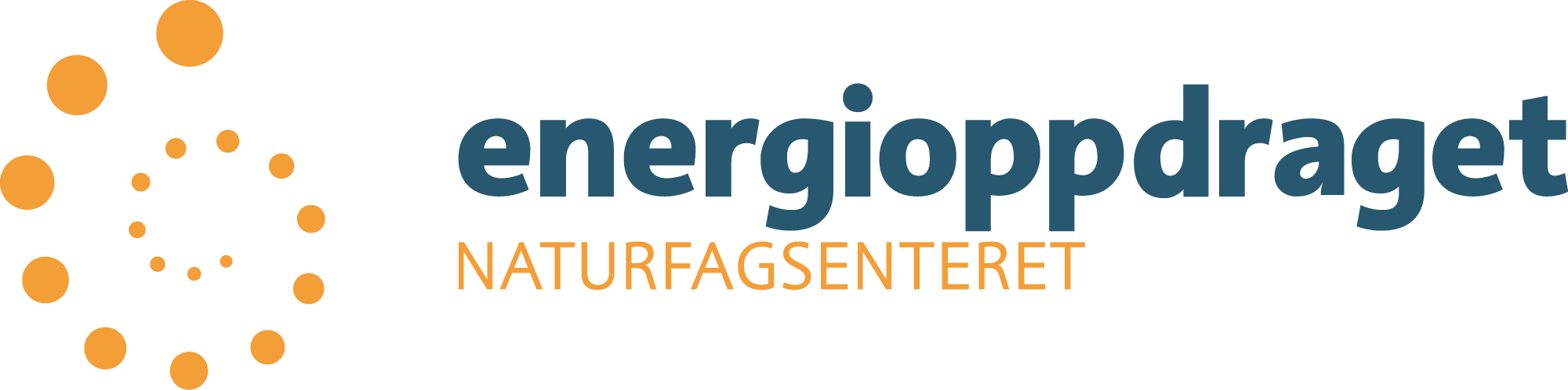 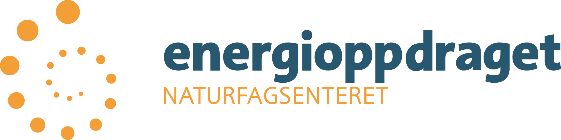 [Speaker Notes: Film fra oppdragsgiver
Dele ut oppdraget til elevene på papir, alle får lese igjennom individuelt


https://player.vimeo.com/video/903662917]
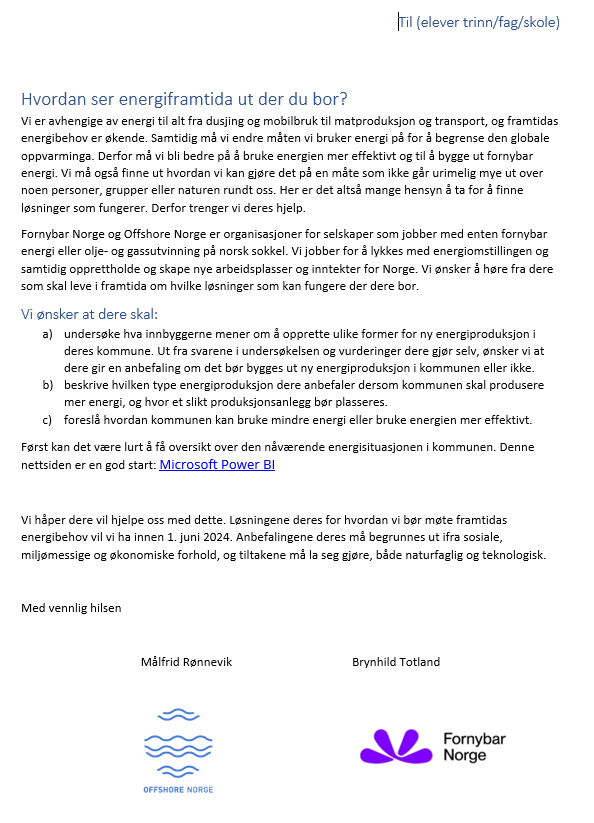 Hvilke ord eller begreper er vi usikre på? 
Hva er det de ønsker at vi skal gjøre? 
Hvorfor trenger de at vi gjør denne jobben? 
Hvordan kan vi starte arbeidet?
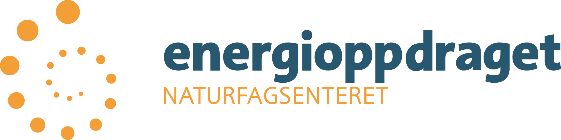 [Speaker Notes: Felles gjennomgang av oppdraget.
Dekode oppdraget]
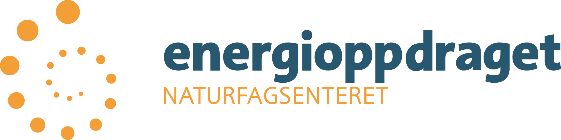 [Speaker Notes: Konkretisering av hva vi skal gjøre på vår skole. 
Hva må vi gjøre og lære for å kunne svare – hva er arbeidsoppgavene? Hvilken rekkefølge må vi gjøre dem i?
Evt. dele elevene i grupper og tildele ulike ansvarsområder]
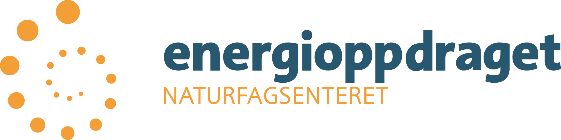 [Speaker Notes: Presentere læringsmål, vurderingskriterier, format på løsningen]
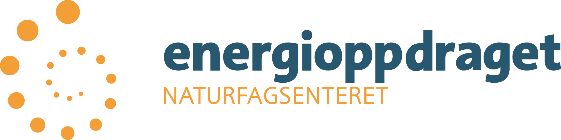 [Speaker Notes: Plan for øktene fram til levering av løsningen]